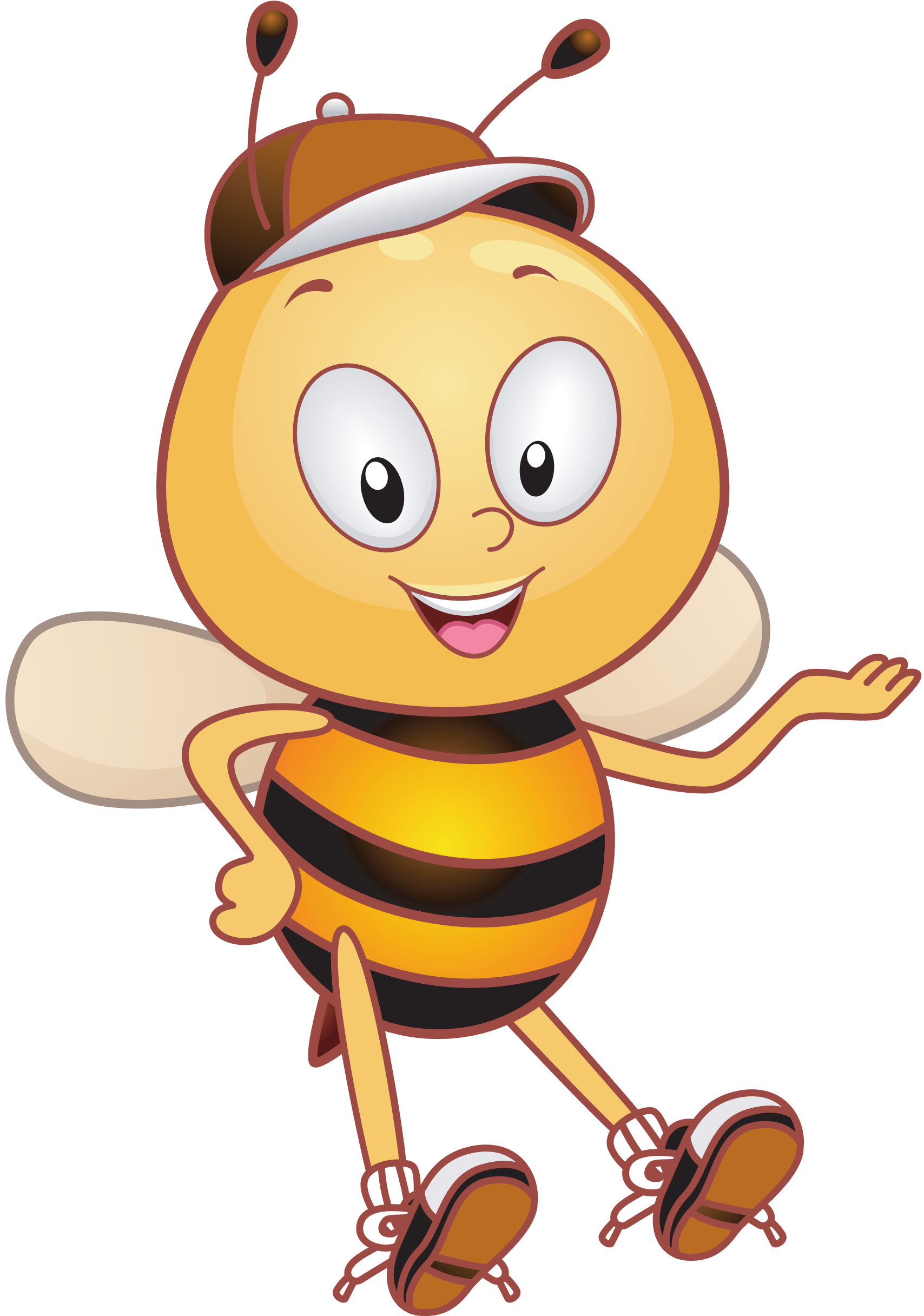 LUYỆN TẬP CHUNG (2 Tiết)
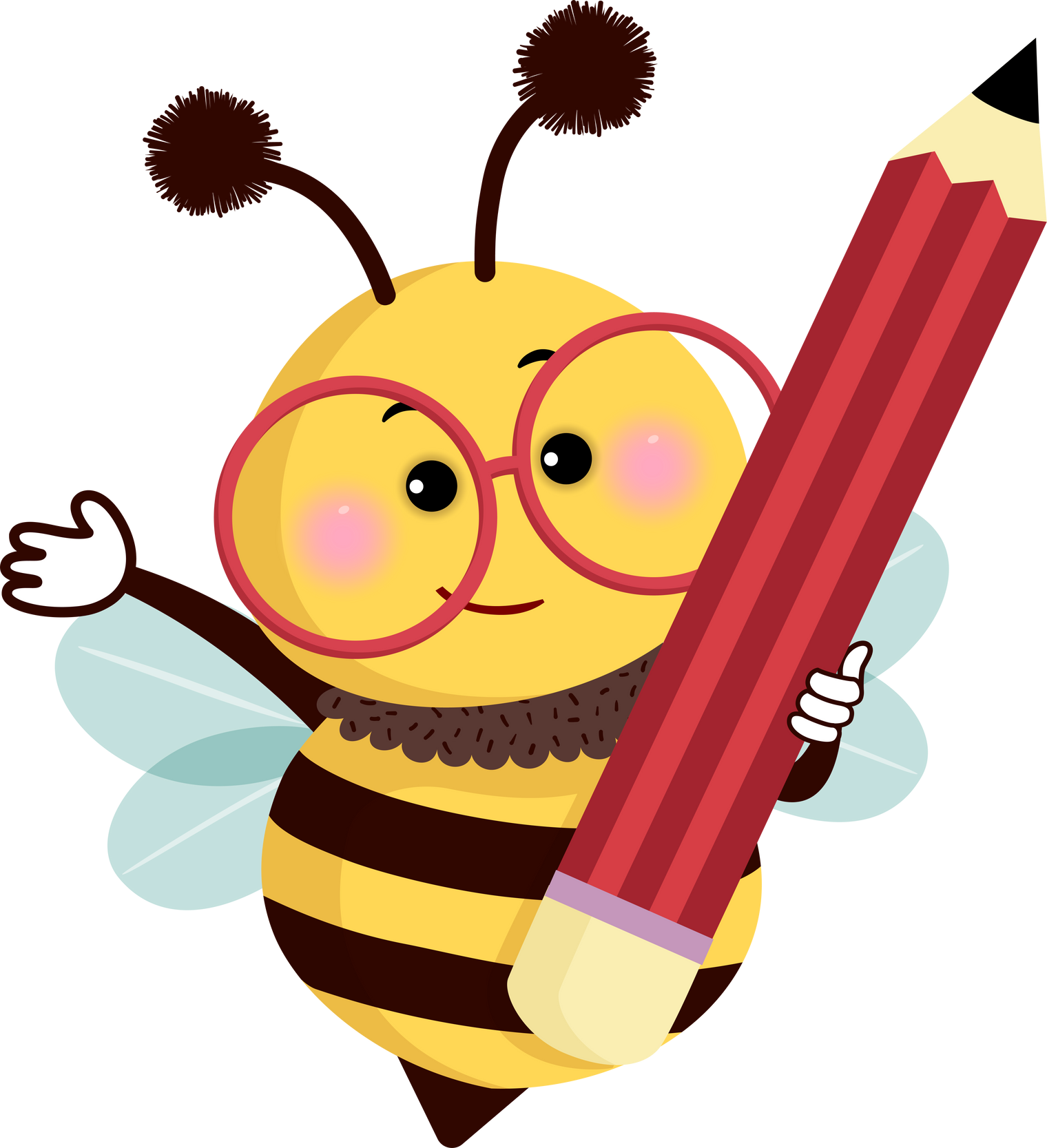 KHỞI ĐỘNG
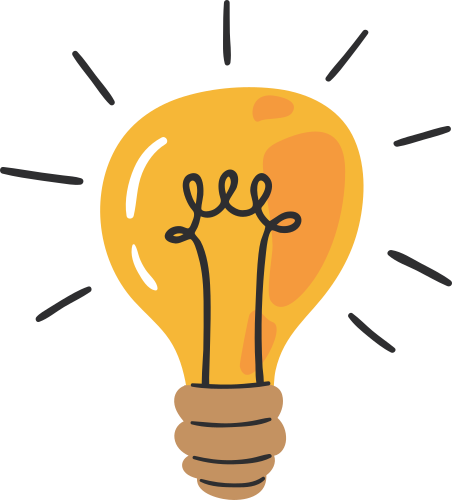 Điền từ còn thiếu vào chỗ ... để hoàn thành sơ đồ.
vô hạn không tuần hoàn
Số thập phân ...(2)...
Số vô tỉ
Ví dụ 1:...
SỐ THỰC
Số thập phân ...(3)...
Ví dụ 2:...
hữu hạn
...(1)...
Số hữu tỉ
Số thập phân ...(4)...
Ví dụ 3: 0,(1)
vô hạn tuần hoàn
Cho hình vuông cạnh 1 cm và hai hình chữ nhật có kích thước 2 cm x 1 cm bằng giấy bìa. Cắt hai hình chữ nhật dọc theo đường chéo để nhận được bốn hình tam giác vuông bằng nhau.
Ví dụ 1:
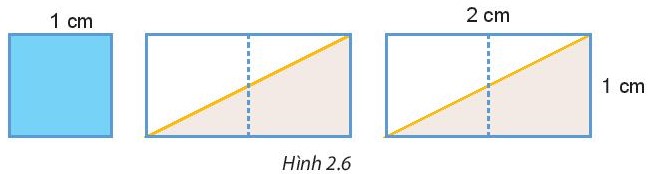 Hãy ghép bốn tam giác vuông với hình vuông đã cho để nhận được một hình vuông mới, tính diện tích hình vuông đó.
Độ dài đường chéo của hình chữ nhật trên bằng bao nhiêu cm (làm tròn kết quả đến chữ số thập phân thứ hai)?
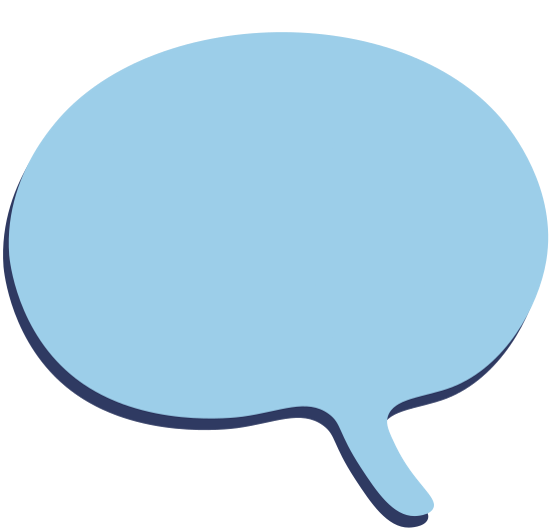 Giải
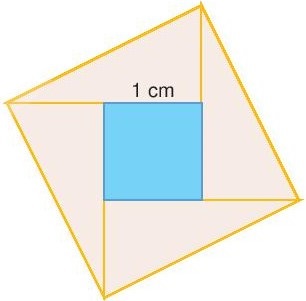 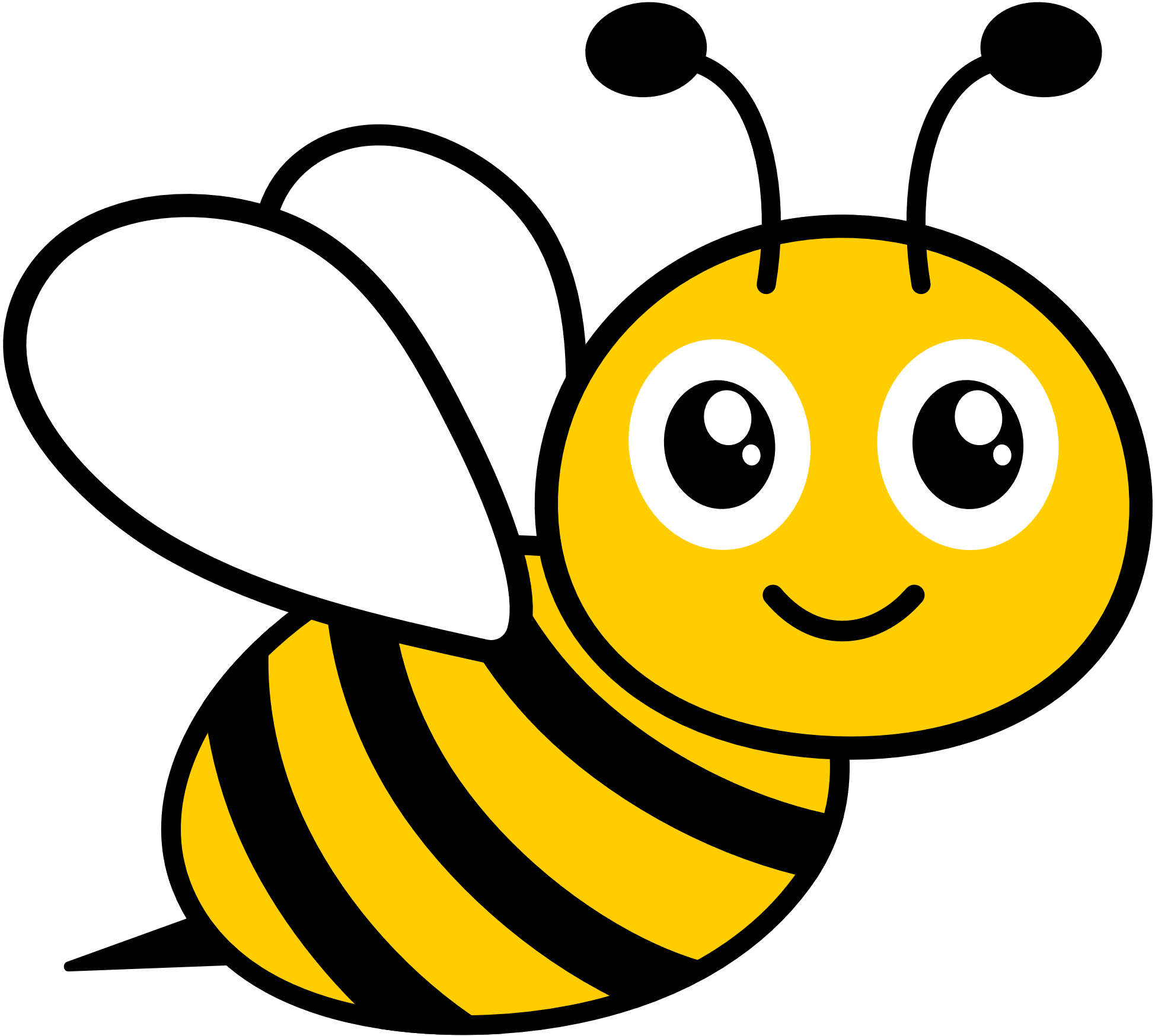 Ví dụ 2
Giải
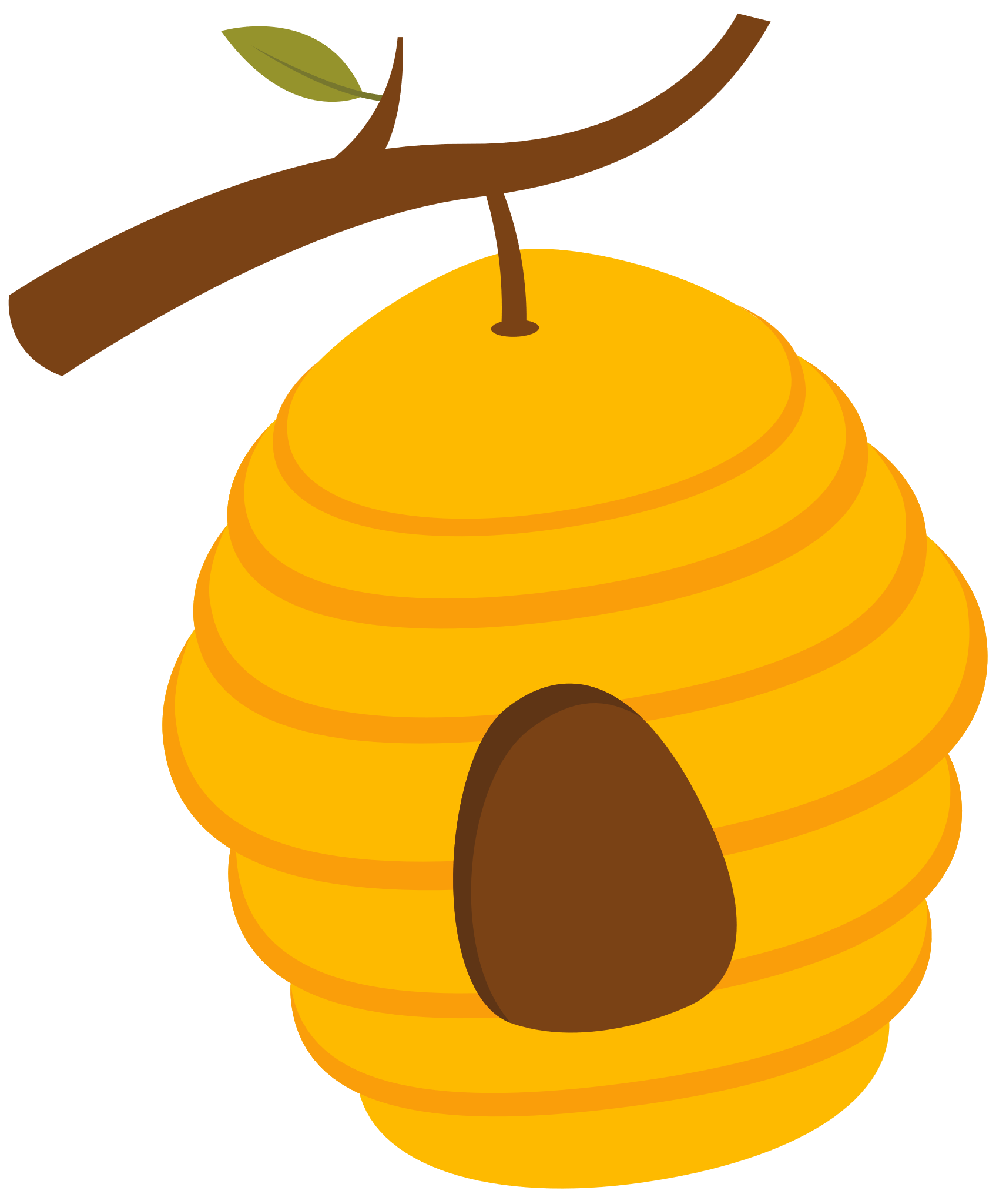 LUYỆN TẬP
Bài 2.19 (SGK - tr38)
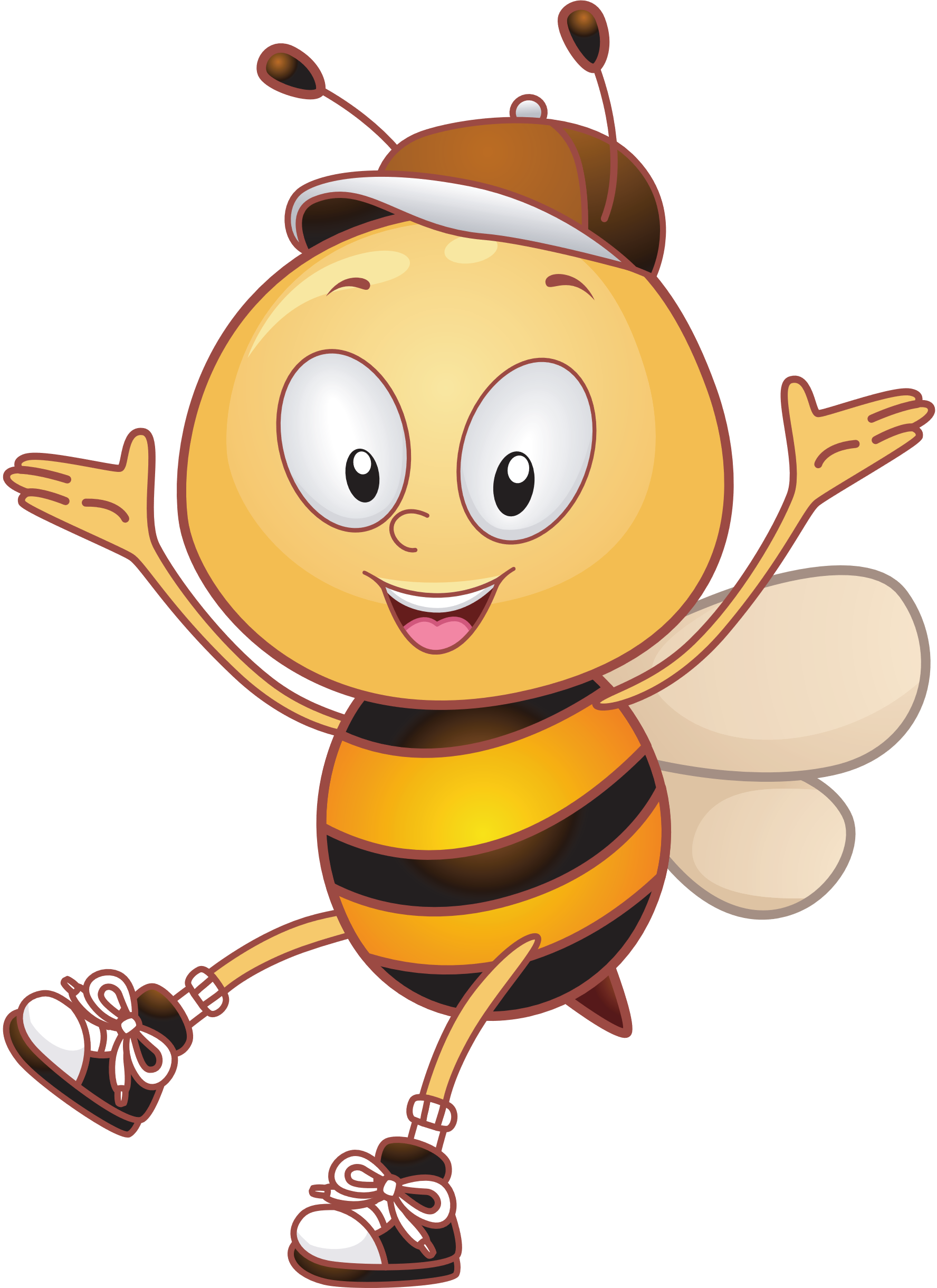 Giải
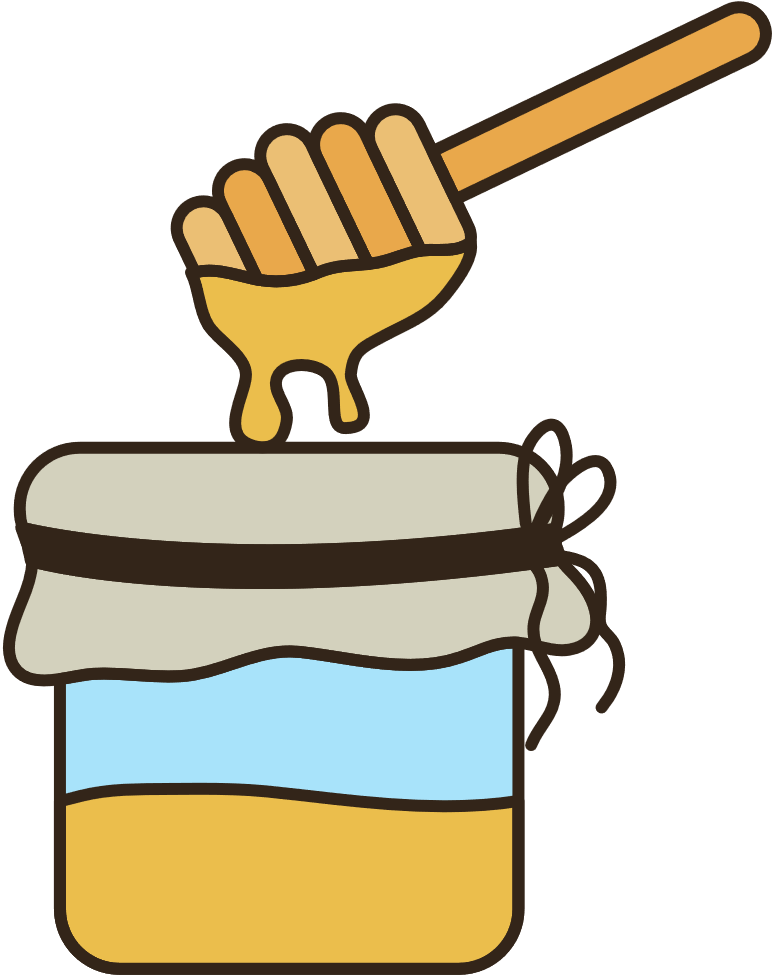 Bài 2.20 (SGK - tr38)
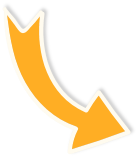 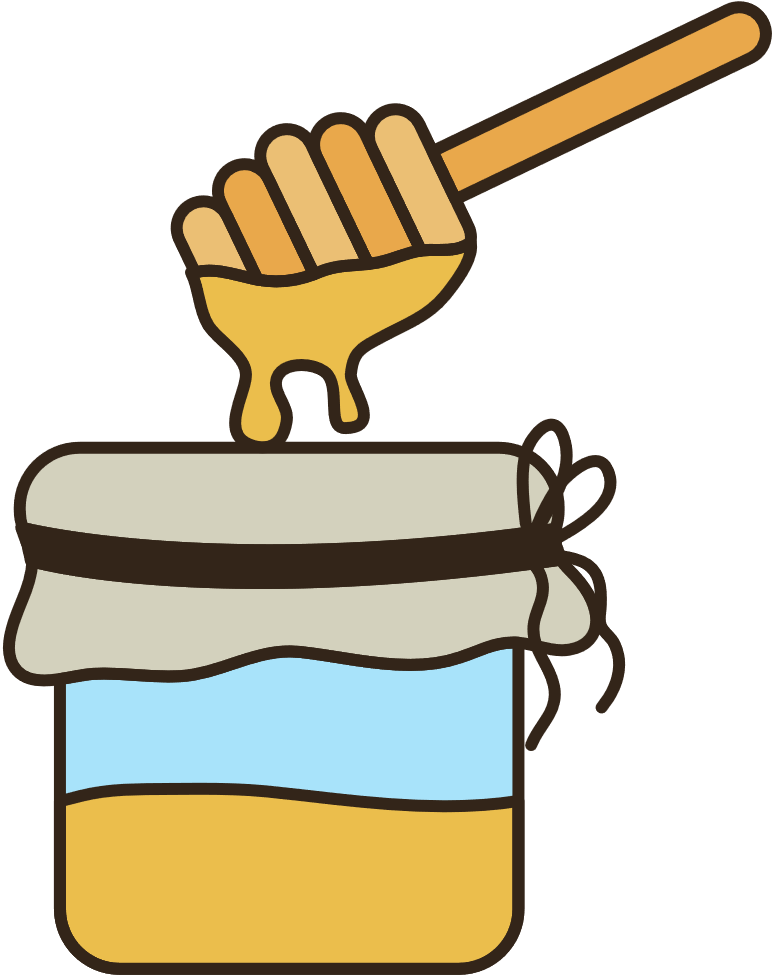 Bài 2.21 (SGK - tr38)
Giải
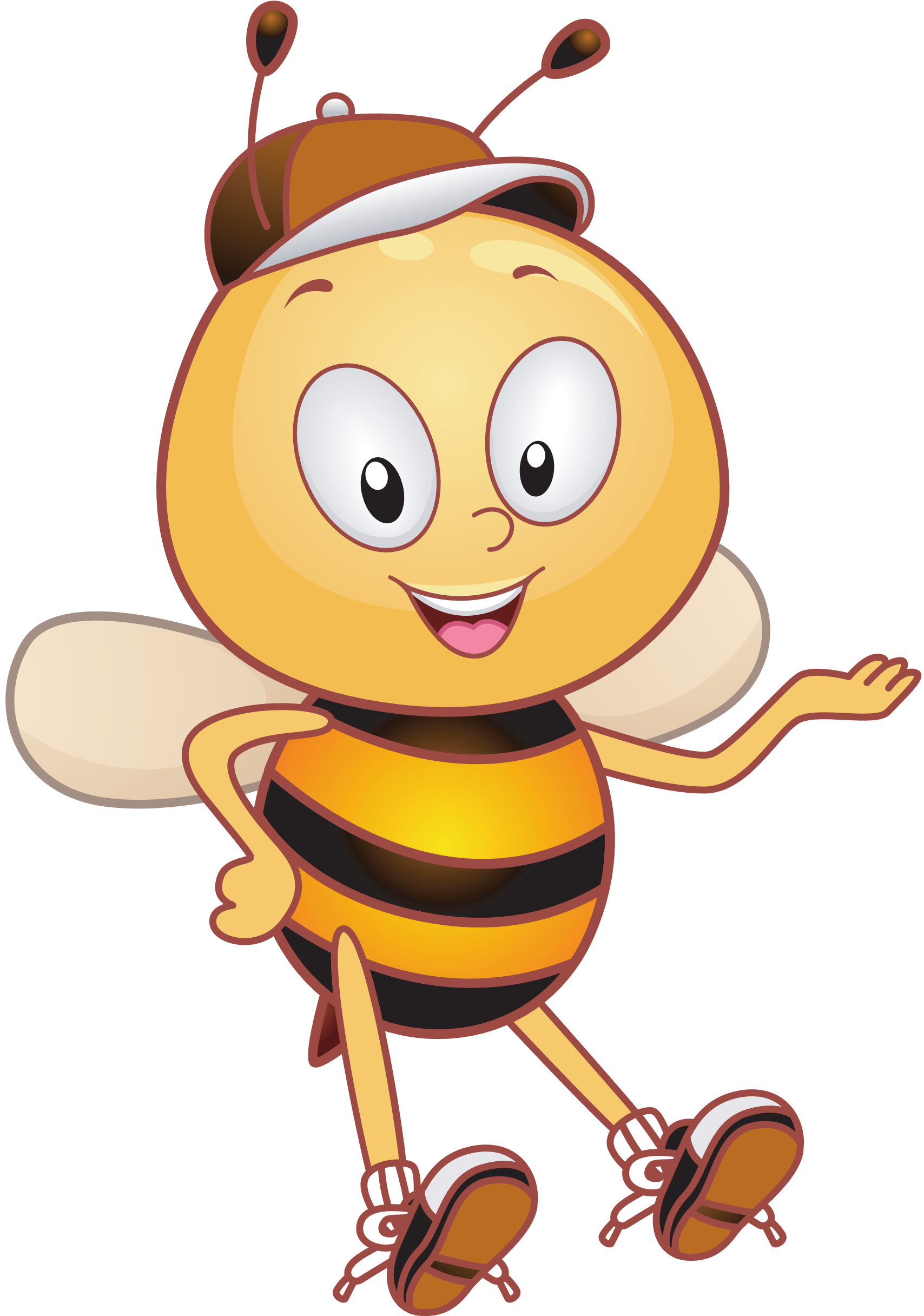 So sánh:
Bài 2.24 (SGK - tr38)
a) 12,26 và 12,(24)                 b) 31,3(5) và 29,9(8)
Giải
a) 12,26 > 12,(24)                   b) 31,3(5) > 29,9(8)
Tính:
Bài 2.25 (SGK - tr38)
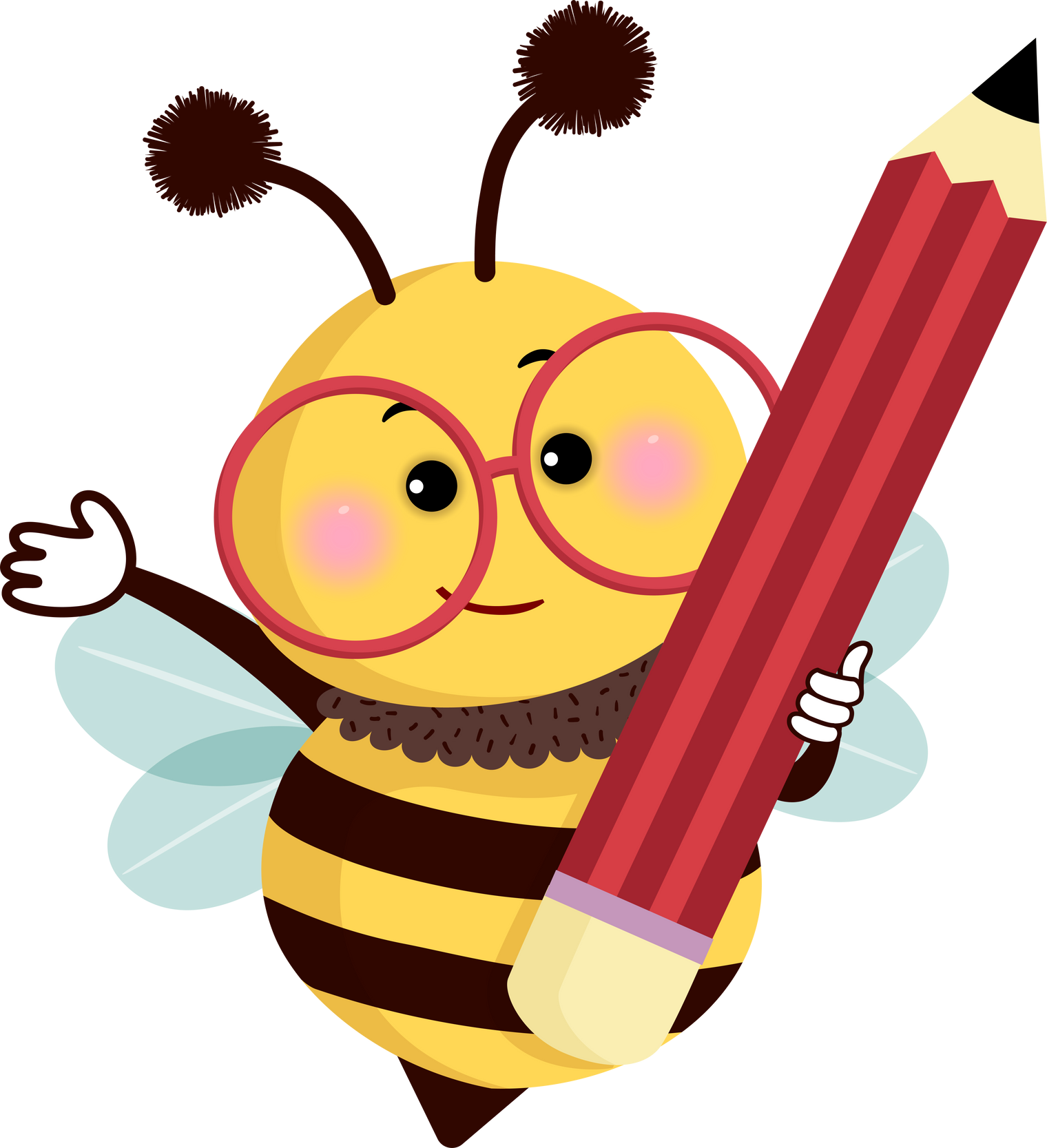 = 1
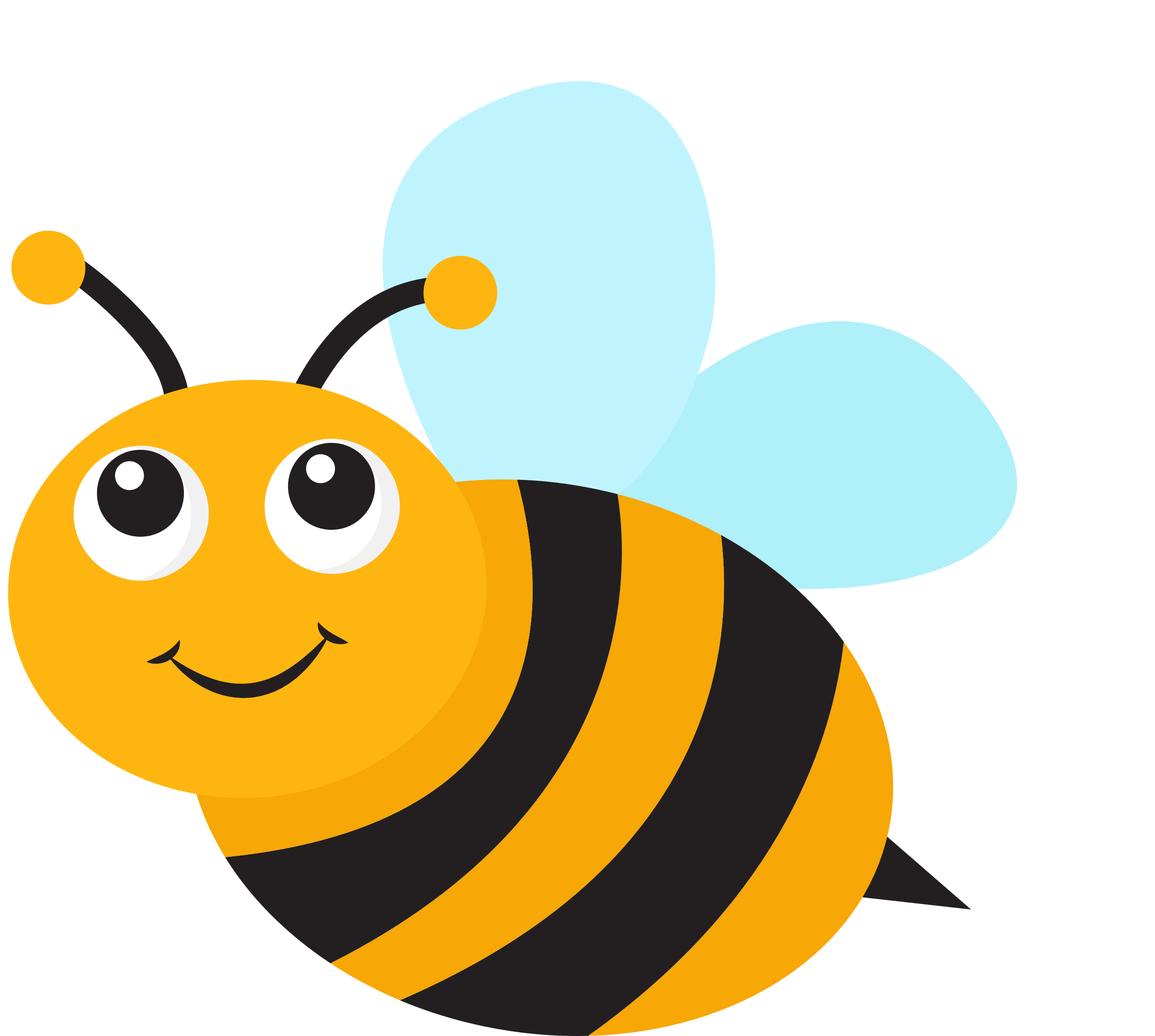 VẬN DỤNG
Bài 2.22 (SGK - tr38)
Nam vẽ một phần trục số trên vở ô li và đánh dấu ba điểm A, B, C như sau:
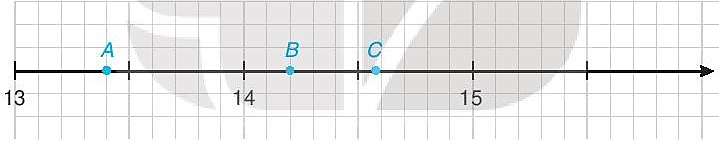 Hãy cho biết hai điểm A, B biểu diễn những số thập phân nào?
Làm tròn số thập phân biểu diễn bởi điểm C với độ chính xác 0,05.
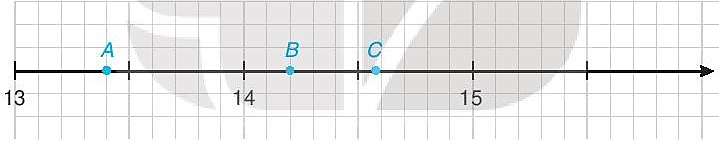 a)
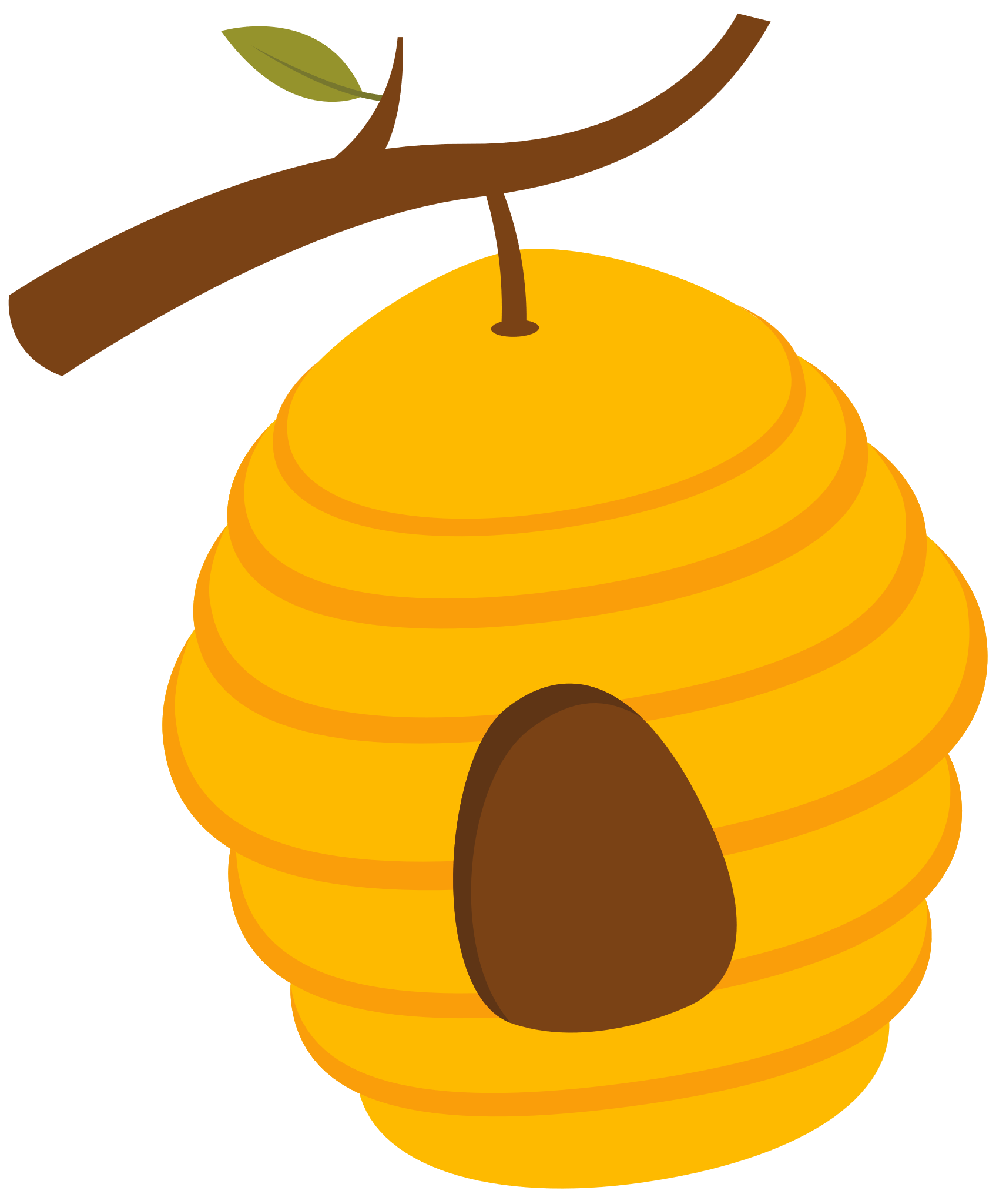 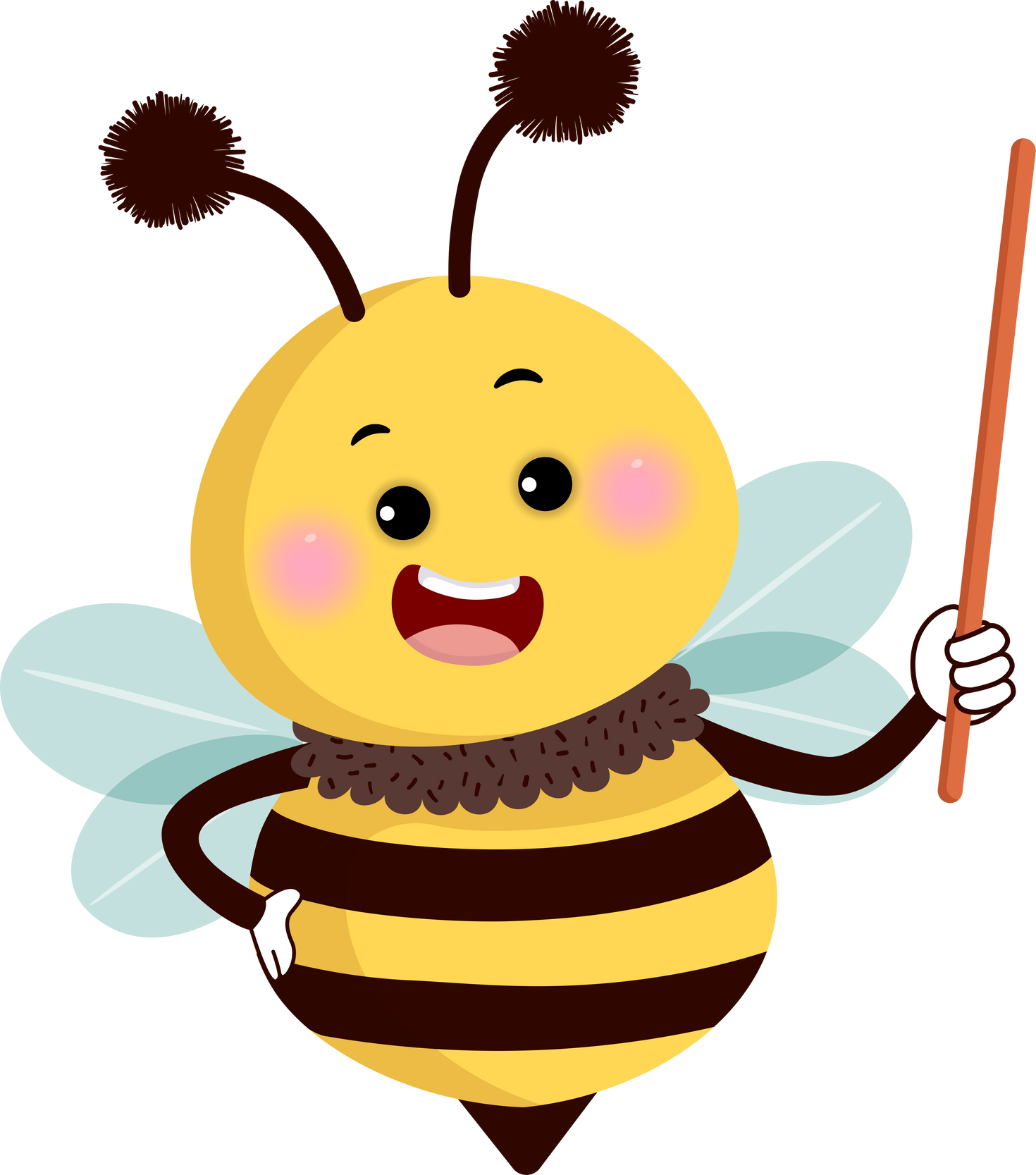 13,4
14,2
b) Gọi M, N lần lượt là điểm biểu diễn các số 14,5 và 14,6 ; Gọi c là số thập phân được biểu diễn bởi điểm C.
Ta có: làm tròn với độ chính xác 0,05 nghĩa là làm tròn số thập phân đến hàng phần mười. 
Từ hình vẽ ta thấy điểm C nằm giữa hai điểm M,N; điểm C gần N hơn, suy ra làm tròn C đến hàng phân mười thì c ≈ 14,6.
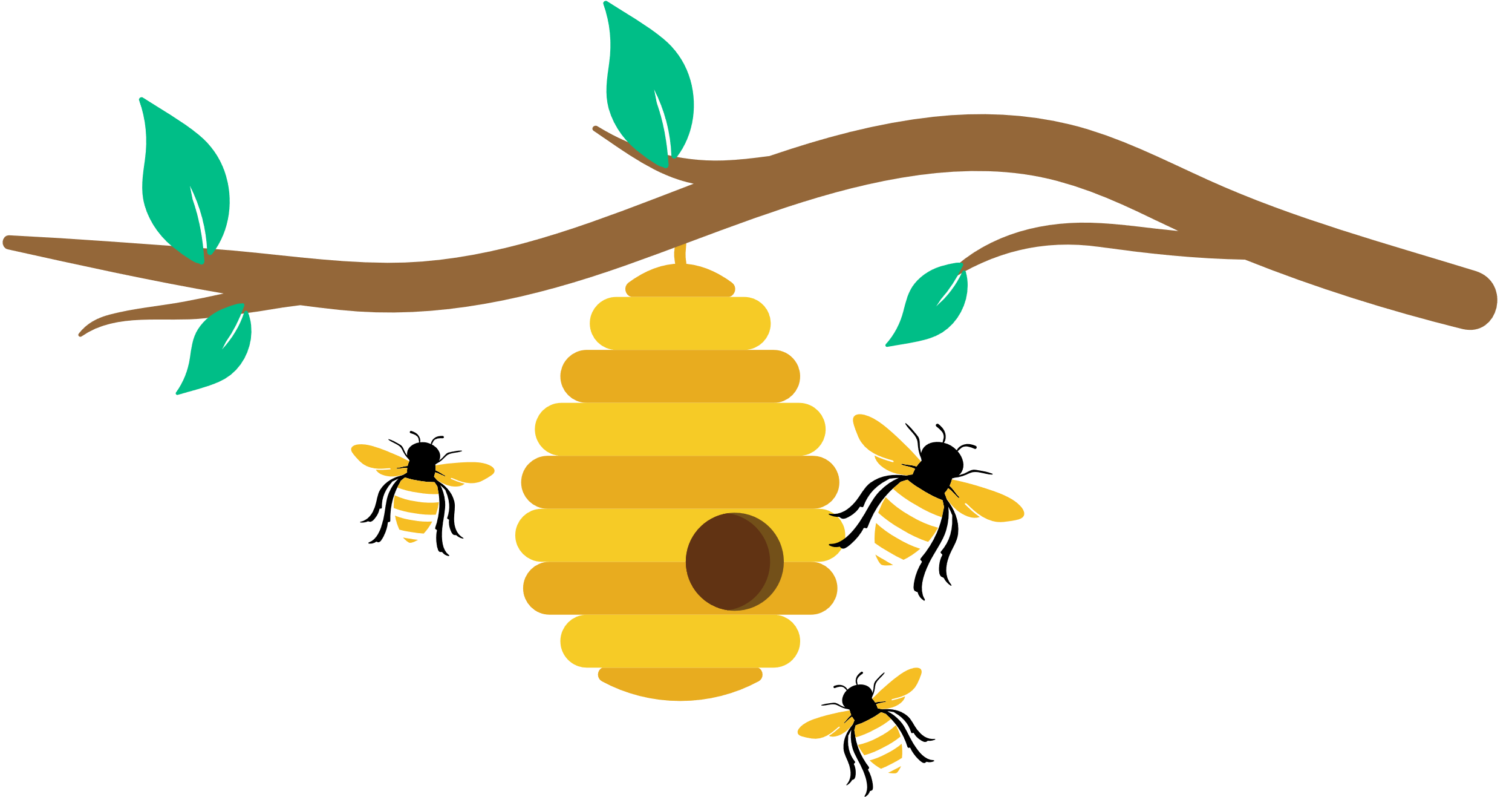 Bài 2.23 (SGK - tr38)
Thay dấu “?” bằng chữ số thích hợp:
a) -7,02 < -7,       (1);                    b) -15,3       021 < -15,3819
?
?
9
0
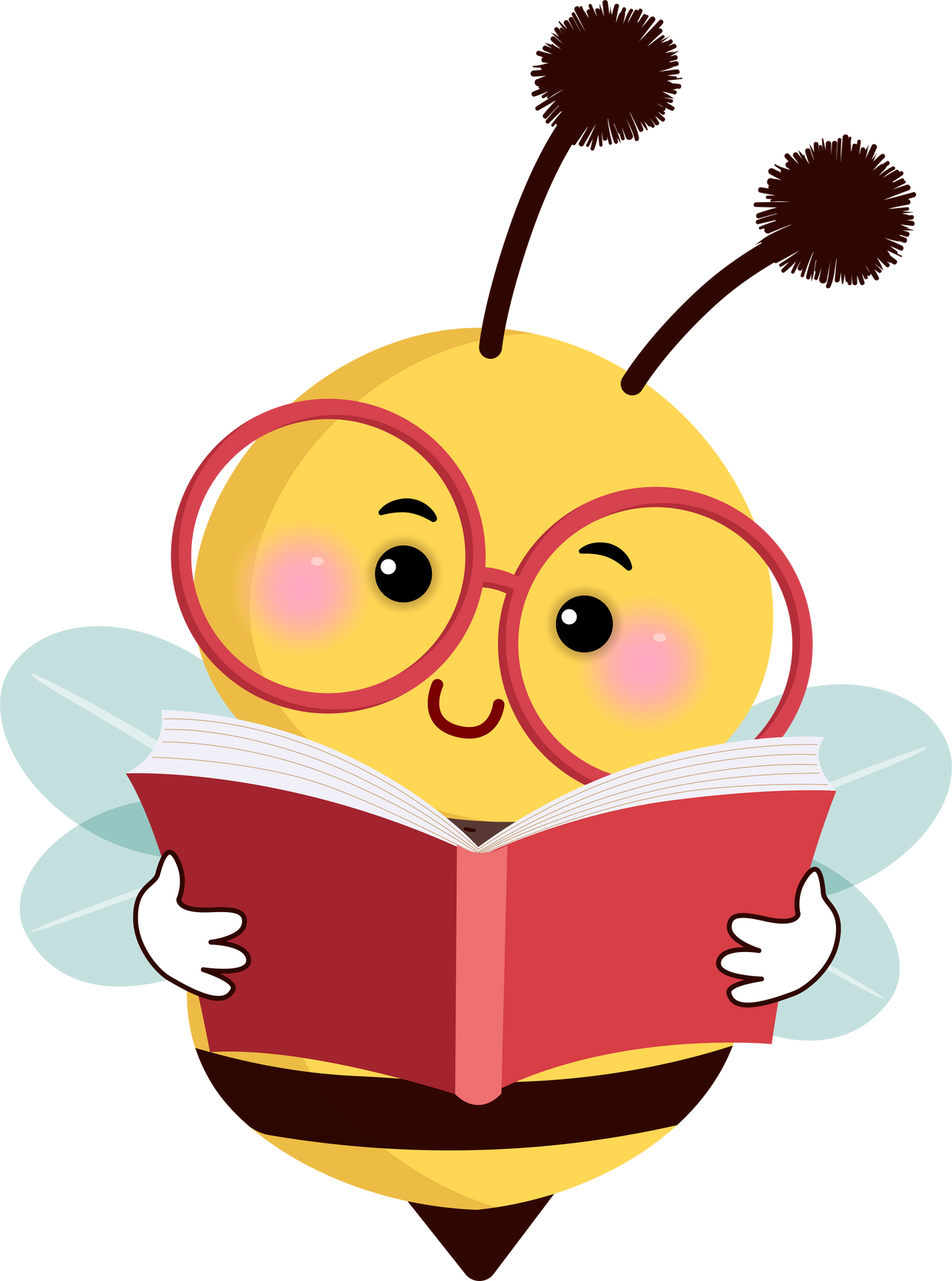 Bài 2.26 (SGK - tr38)
= 3
= 21
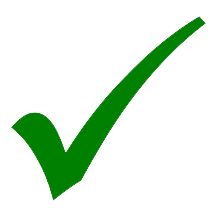 Bài 1: Điền dấu        vào ô thích hợp trong các bảng sau:
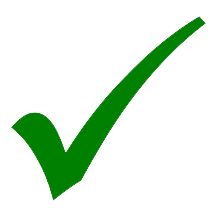 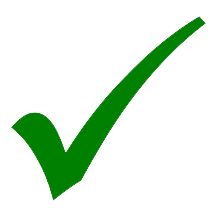 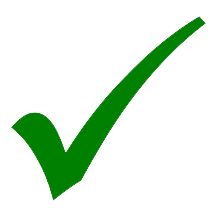 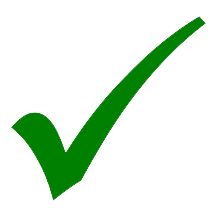 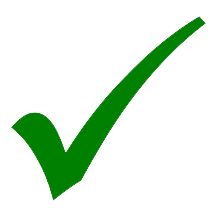 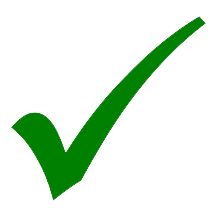 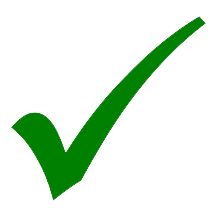 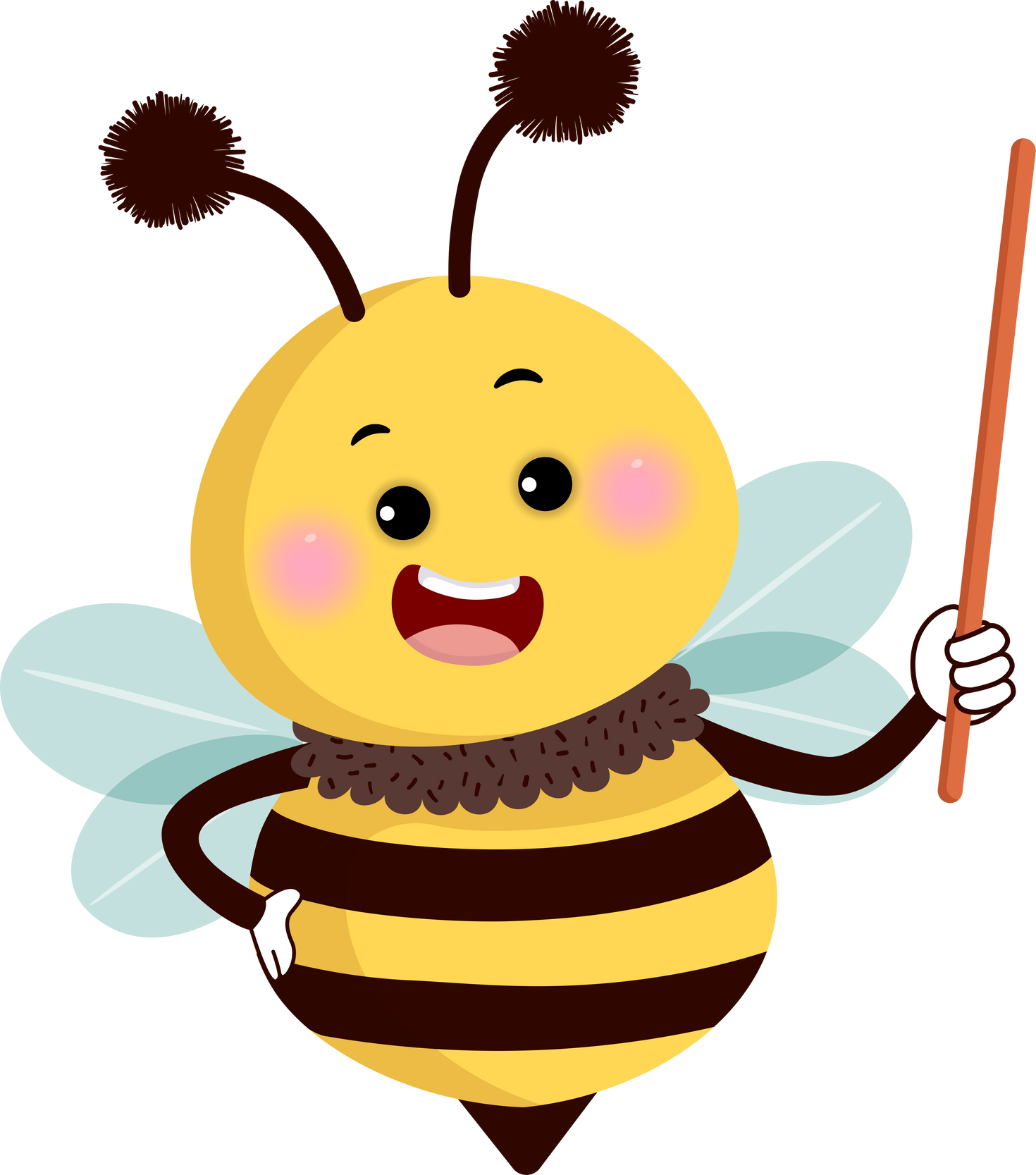 Bài 2: Điền số thích hợp vào ô trống.
4
49
3,5
0,5
5
4
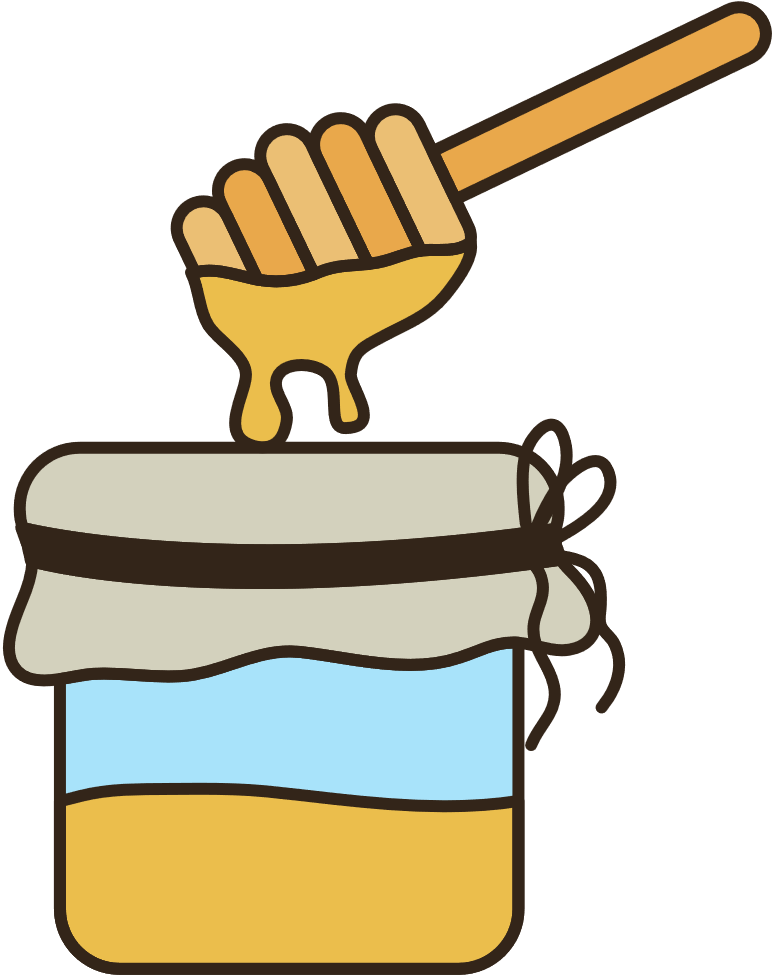 HƯỚNG DẪN VỀ NHÀ
Ghi nhớ các kiến thức đã học
Hoàn thành bài tập trong SBT
Chuẩn bị bài “Ôn tập chương II”
4 nhóm vẽ sơ đồ các kiến thức chương II, chuẩn bị thước dây có vạch chia và một sợi dây dài 10 m.
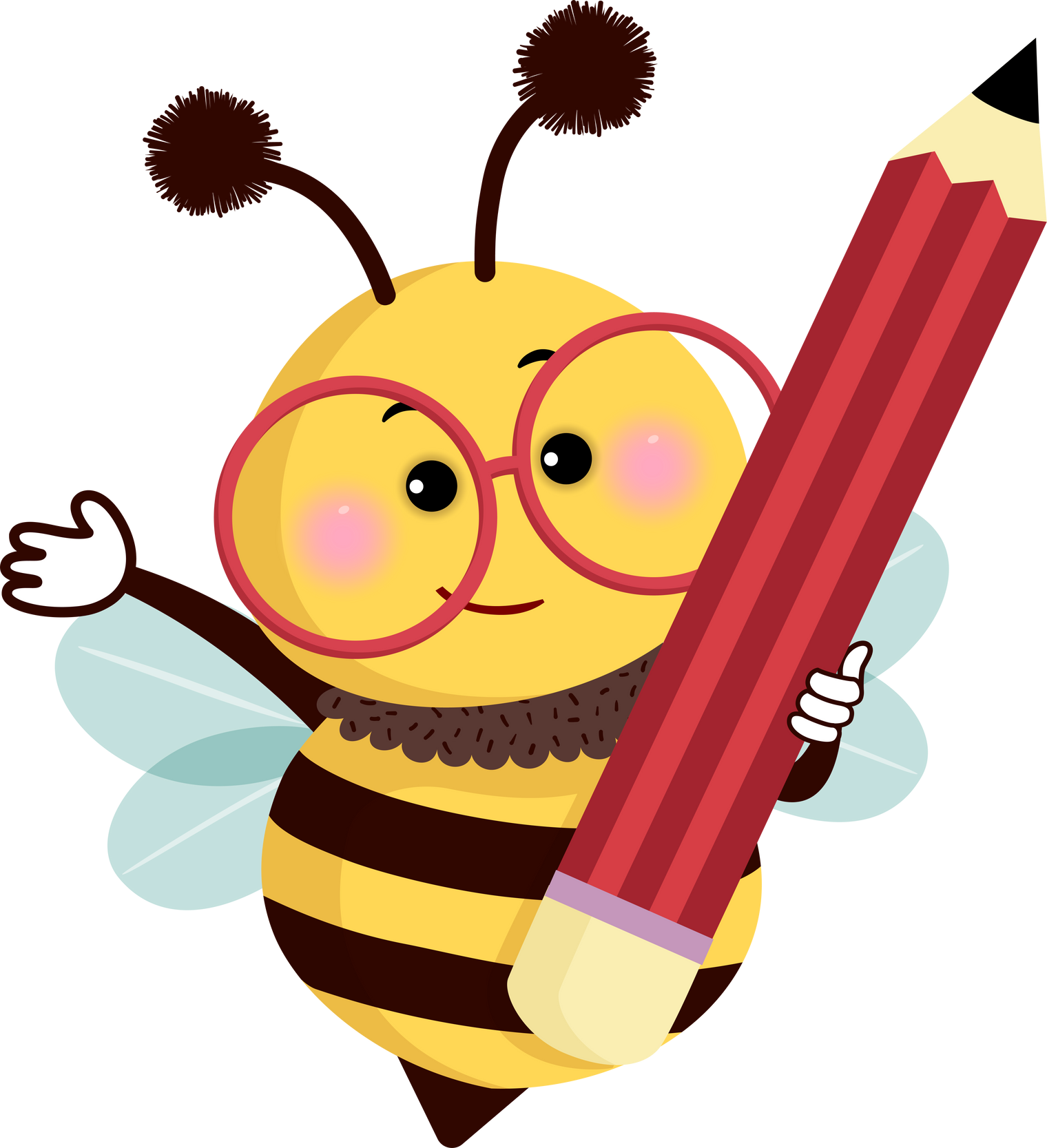 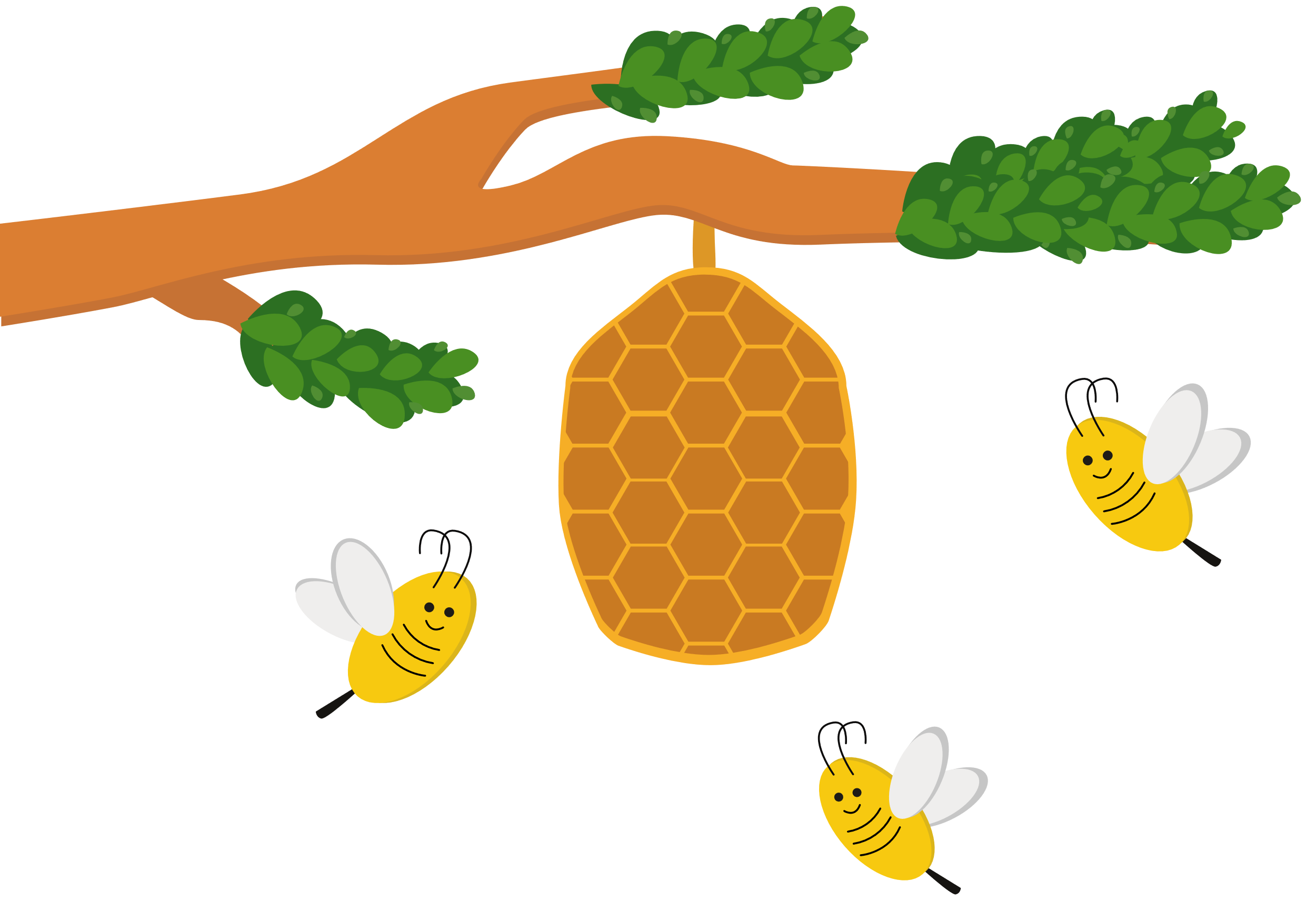 CẢM ƠN CÁC EM 
ĐÃ LẮNG NGHE BÀI GIẢNG!
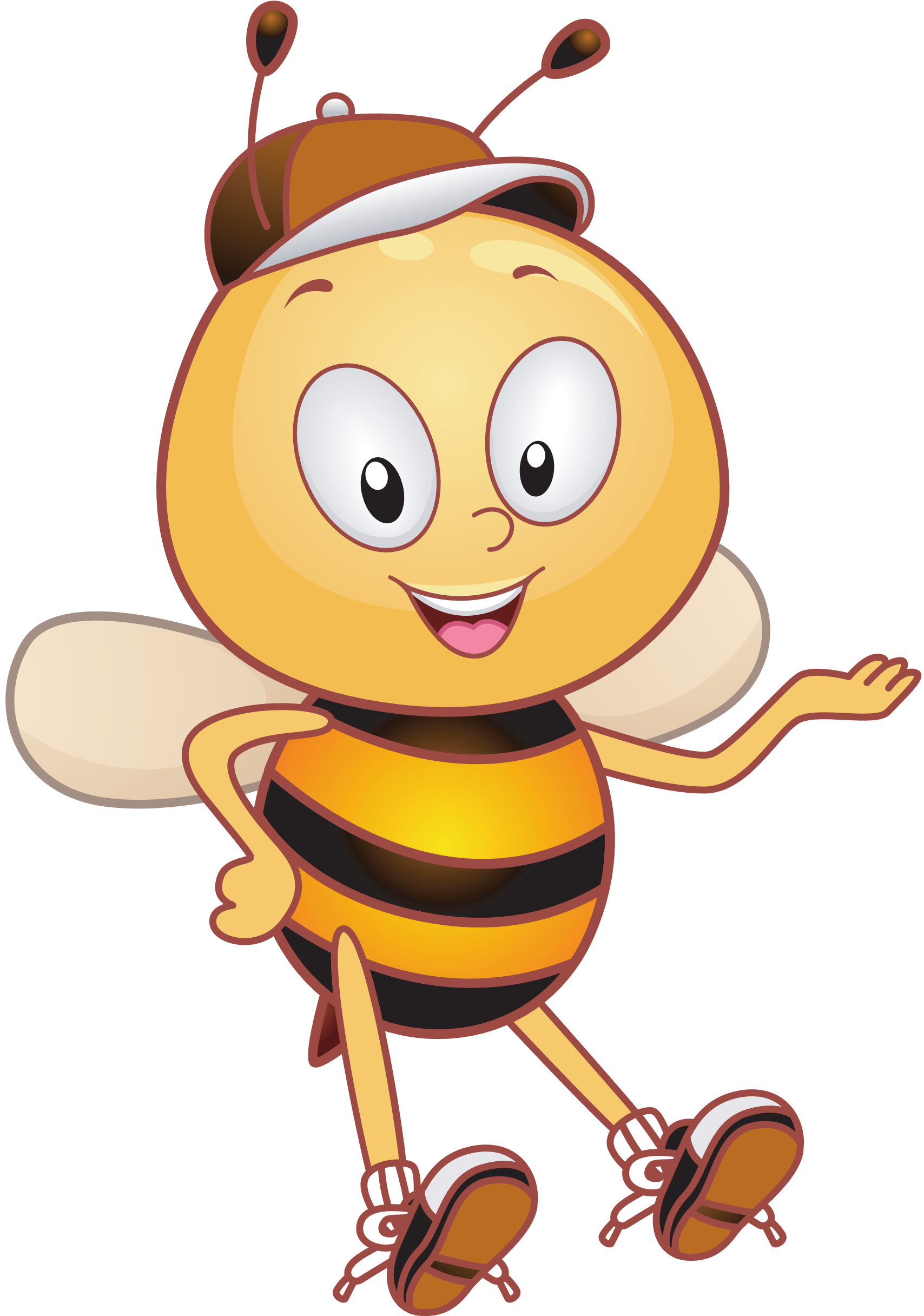